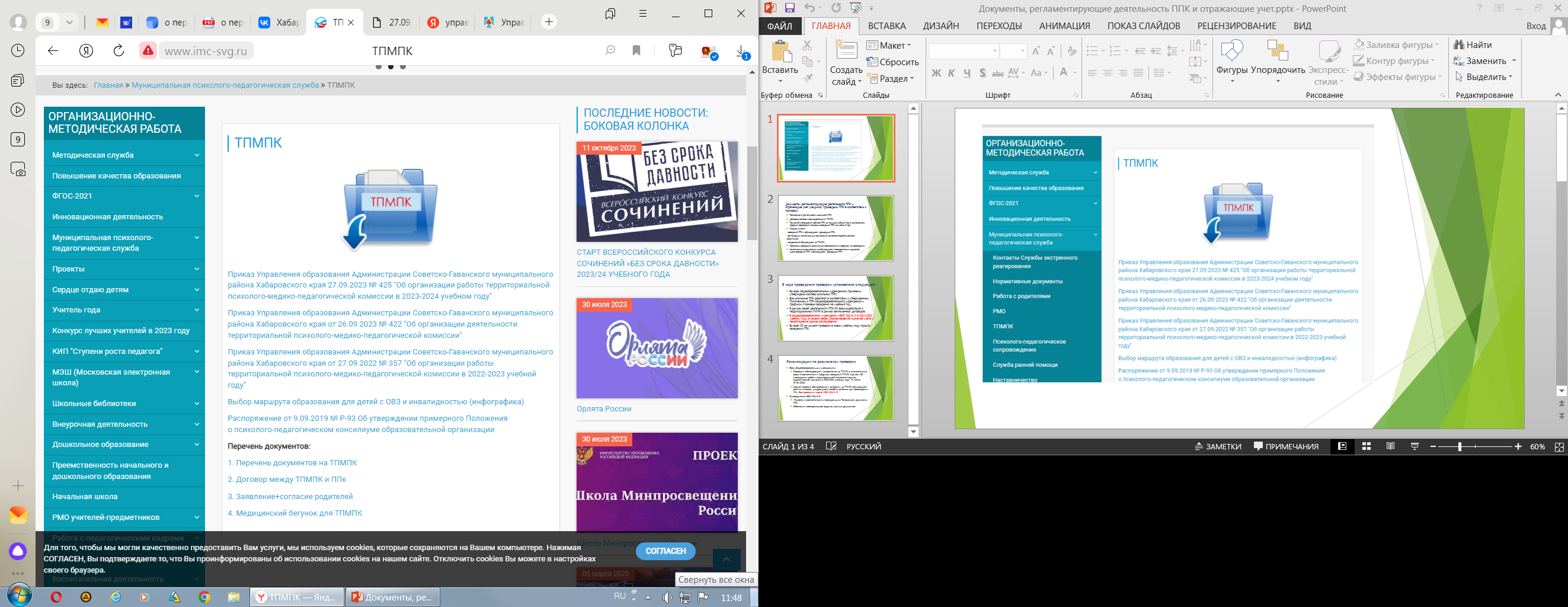 Документы, регламентирующие деятельность ППК и отражающие учет учащихся, прошедших ППК в соответствии с приказом:
Положение о деятельности школьного ППК;
Договор о сетевом взаимодействии с ТПМПК;
Приказ об утверждении состава ППК на текущий учебный год с приложением графика проведения плановых заседаний ППК на учебный год; 
Журналы учета: 
- заседаний ППК и обучающихся, прошедших ППК;
- регистрации коллегиальных заключений психолого-педагогического консилиума;
- направлений обучающихся на ТПМПК; 
Протоколы заседаний консилиума в соответствии с графиком их проведения;
Коллегиальные заключения на обучающихся в соответствии с журналом учета заседаний ППК и обучающихся, прошедших ППК.
В ходе проведения проверки установлено следующее:
Во всех общеобразовательных учреждениях приказами утверждены составы школьных ППК;
Все школьные ППК работают в соответствии с утвержденным Положением о ППК общеобразовательного учреждения и графиком плановых заседаний на учебный год.
В рамках своей деятельности ППК ОУ взаимодействуют с территориальным ПМПК в рамках заключенных договоров.
В общеобразовательном учреждении МБОУ ОШ № 2 в 2022-2023 учебном году отмечено нерегулярное ведение журналов учета и несоблюдение сроков обследования.
Во всех ОУ на момент проверки в новом учебном году прошли заседания ППК.
Рекомендации по результатам проверки
Всем общеобразовательным учреждениям:
Проводить обследование и направление на ТПМПК в установленные сроки в соответствии с Графиком заседаний ТПМПК (приказ «Об утверждении работы территориальной психолого-медико-педагогической комиссии в 2023-2024 учебном году» № 425 от 27.09.2023)
Срочно провести обследование и направить на ТПМПК обучающихся девятых классов, нуждающихся в особых условиях при прохождении ГИА. Все завершили кроме МБОУ ОШ № 2.
Руководителю МБОУ ОШ № 2:
 Привести в соответствие с утвержденными Положением документы ППК.
Обеспечить своевременное ведение учетных документов.